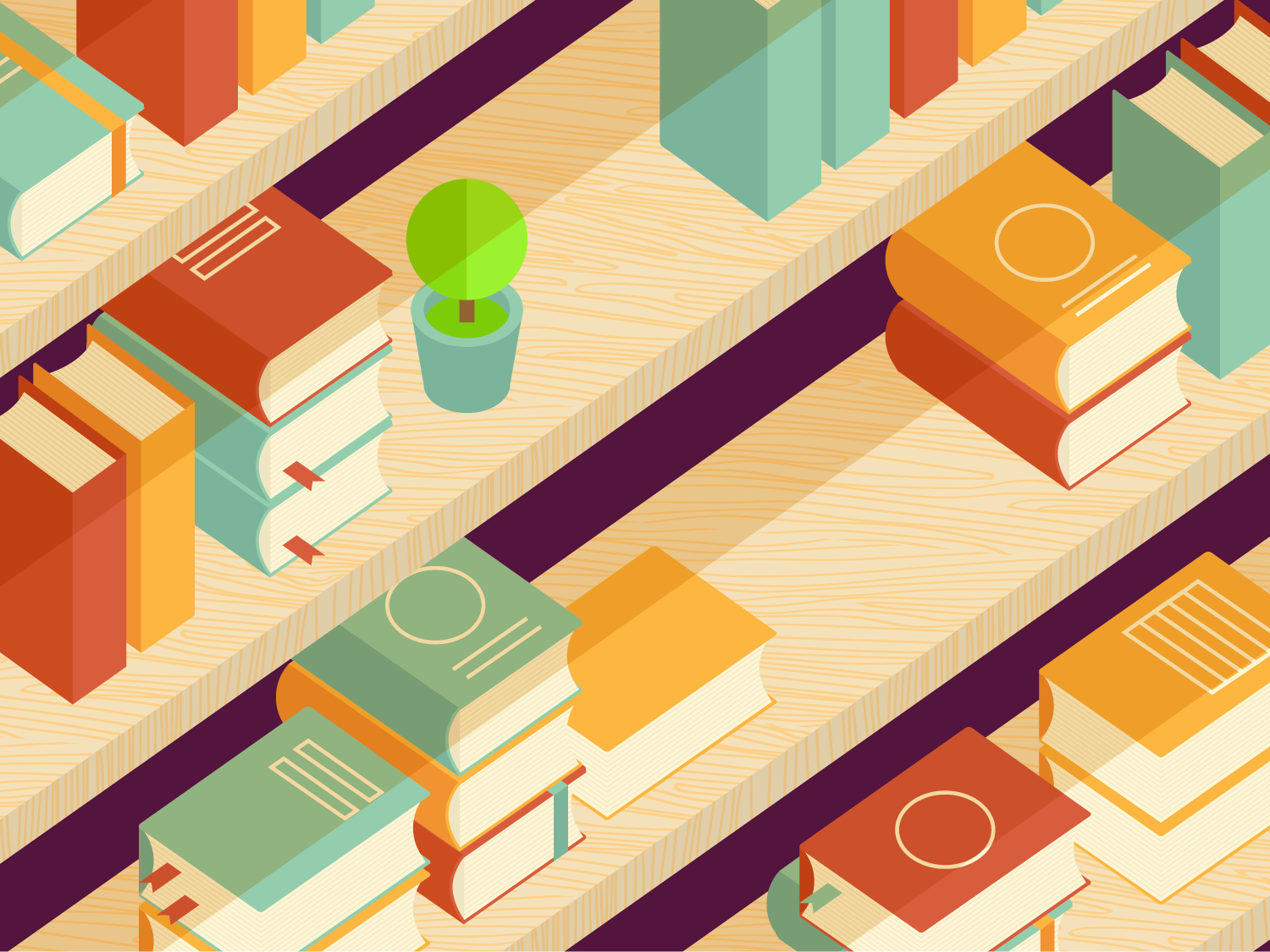 МОНОГРАФИИ ИЗДАТЕЛЬСТВА НГУЭУ(2017-2018)
ПСИХОЛОГИЯ
В.В. Колышкин, Н.В. Максимова, Т.В. Седельникова. Функциональная асимметрия и функциональное состояние человека.
В монографии анализируются особенности межполушарных взаимодействий при влиянии самых различных факторов окружающей среды. Ряд вопросов, касающихся высших психофизиологических механизмов адаптации и роли функциональной асимметрии головного мозга в этом процессе, поставлен в монографии впервые. Обсуждаются вопросы возможного использования феномена функциональной асимметрии головного мозга в качестве диагностирующей меры при оценке, прогнозировании и коррекции функционального состояния организма человека, находящегося в различных по степени экстремальности условиях. Показана детерминирующая роль латерального фенотипа при формировании устойчивого адаптивного состояния в изменившихся условиях среды.
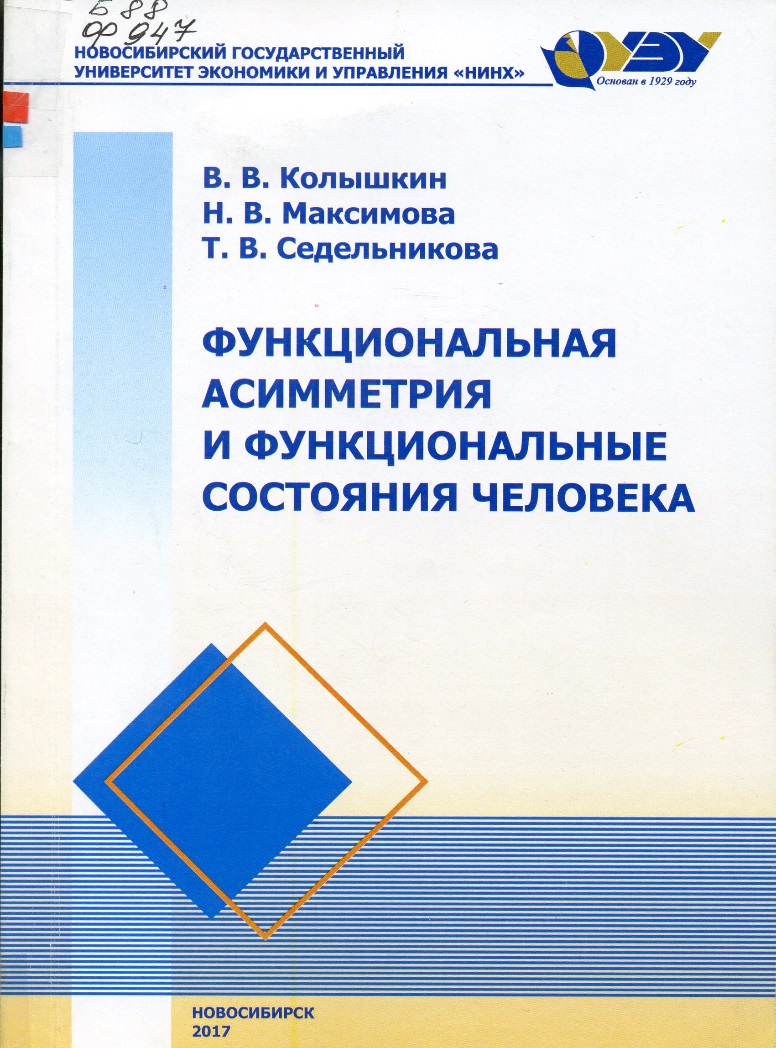 Место хранения: Абонемент научной литературы, Читальный зал учебной литературы
ФИНАНСЫ
Г.М. Тарасова, А.И. Шмырева, Я.С. Гинзбург, А.К. Муравьёв, Р.К. Ромашкина, И.Н. Семенов. Финансовые рынки и банковская система, особенности их развития.
В монографии исследуются тенденции развития финансового рынка и институциональные особенности банковской системы России. Определены состояние и перспективы развития основных сегментов финансового рынка России, показана связь мирового и национального финансовых рынков. Проанализированы общие направления и особенности интернационализации и  регионализации валютного рынка. Использован институциональный подход к исследованию банковской системы в целях развития теоретических аспектов национальной платежной системы, денежно-кредитного регулирования и финансовой устойчивости коммерческих банков.
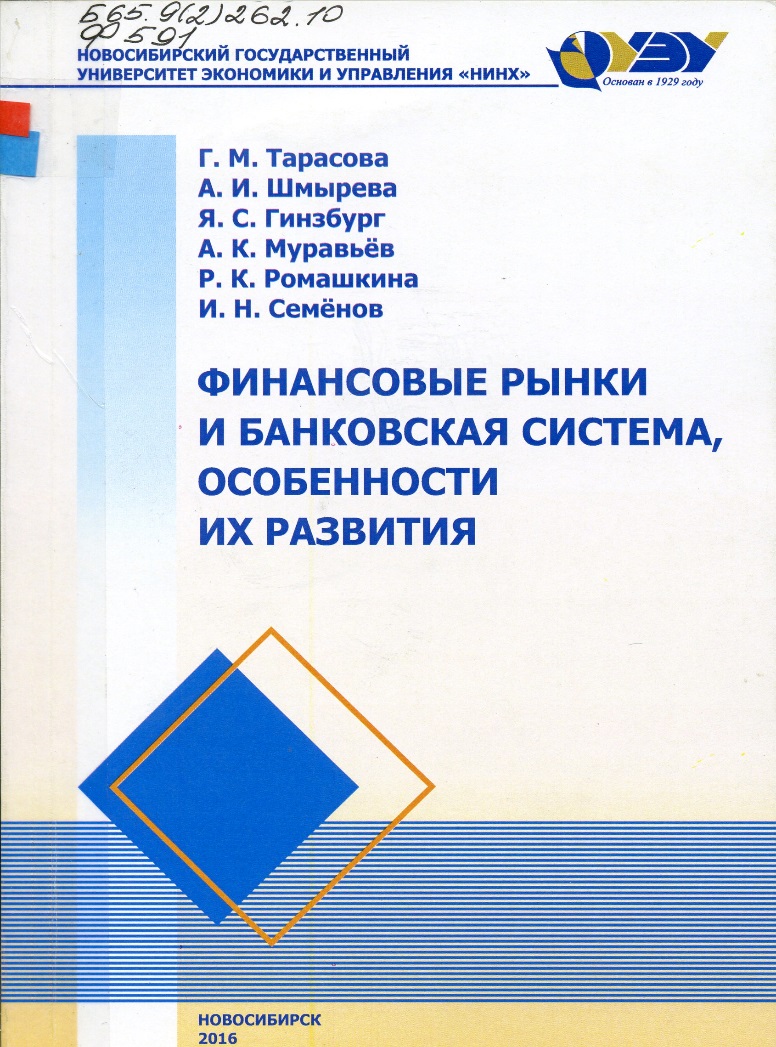 Место хранения: Абонемент научной литературы, Читальный зал учебной литературы
СТРАТЕГИЧЕСКОЕ УПРАВЛЕНИЕ
Т.А. Владимирова, Л.Е. Никифорова, Л.Ю. Руди, В.З. Баликоев. Оценка результативности деятельности организаций в системе стратегического менеджмента
Монография, являясь результатом научных исследований ведущих ученых университета в области экономической теории, стратегического и финансового менеджмента, содержит обобщение современных представлений о роли знаний в системе стратегического управления организациями, функционирующими в условиях турбулентности.
Значительное внимание уделено обоснованию методологического подхода к оценке эффективности организаций в системе стратегического финансового менеджмента на основе управления по целям/результатам, разработке методики интегральной оценки степени достижения финансовых целей и её апробации на практике
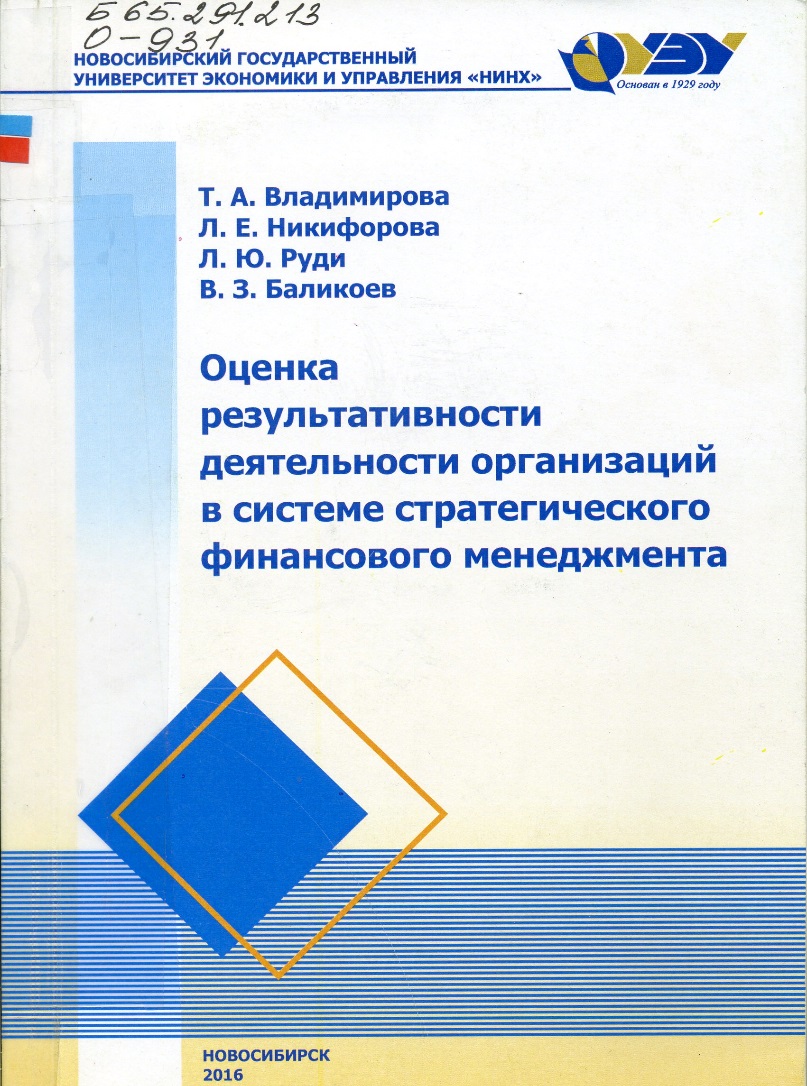 Место хранения: Абонемент научной литературы, Читальный зал учебной литературы
ИНВЕСТИЦИИ
А.Б. Коган. Оптимизация бюджетного и корпоративного финансирования инвестиционных процессов
В монографии описываются авторские разработки, позволяющие принимать оптимальные решения по финансированию реальных инвестиций на частном и общественном уровнях. Автор развивает теорию оценки эффективности реальных инвестиций, создав и включив в неё концепцию разнопараметрических инвестиций, и приводит её в соответствие с ценностно-ориентированным менеджментом.
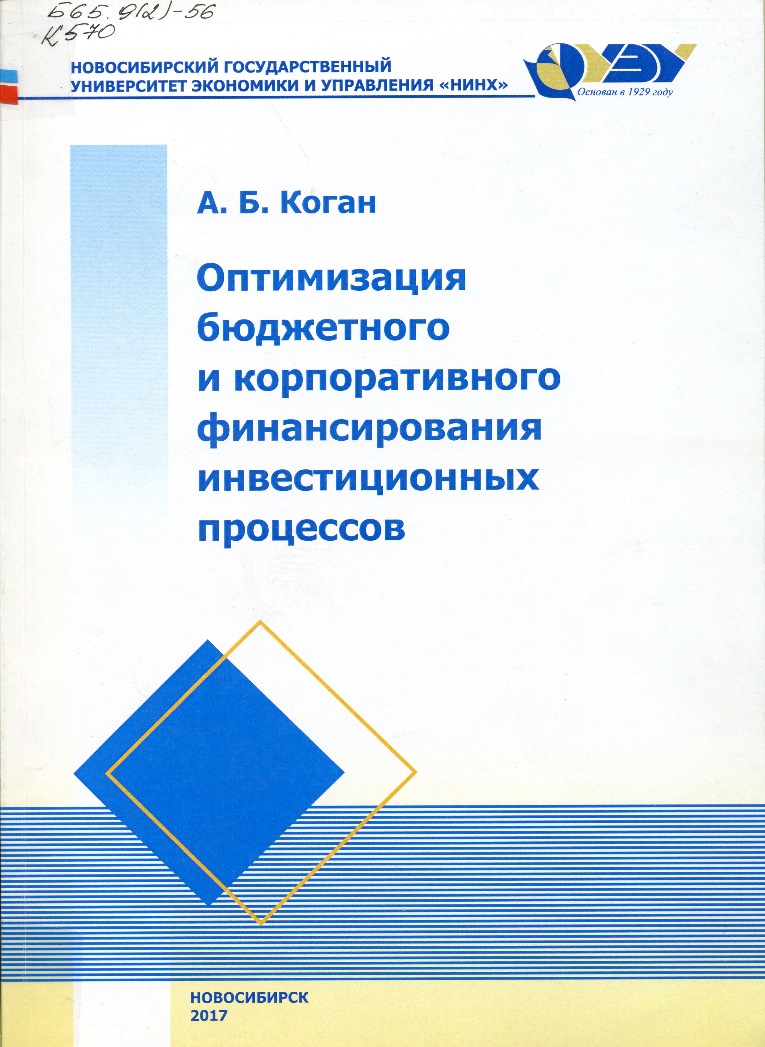 Место хранения: Абонемент научной литературы, Читальный зал учебной литературы
БЕЗОПАСНОСТЬ ПРЕДПРИЯТИЯ
Т.М. Пестунова, З.В. Родионова. Управление информационной безопасностью предприятия на основе анализа бизнес-процессов
В монографии изложены концептуальные основы управления информационной безопасностью предприятия на основе анализа бизнес-процессов. В рамках данного подхода рассмотрены методы исследования отдельных аспектов обеспечения информационной безопасности: детально описан процессный подход управления правами доступа на основе анализа бизнес-процессов в стандартных нотациях, рассмотрен ряд аспектов управления рисками информационной безопасности в контексте бизнес-процессов, представлена модель организации работы с персональными данными предприятия как самостоятельного административного бизнес-процесса.
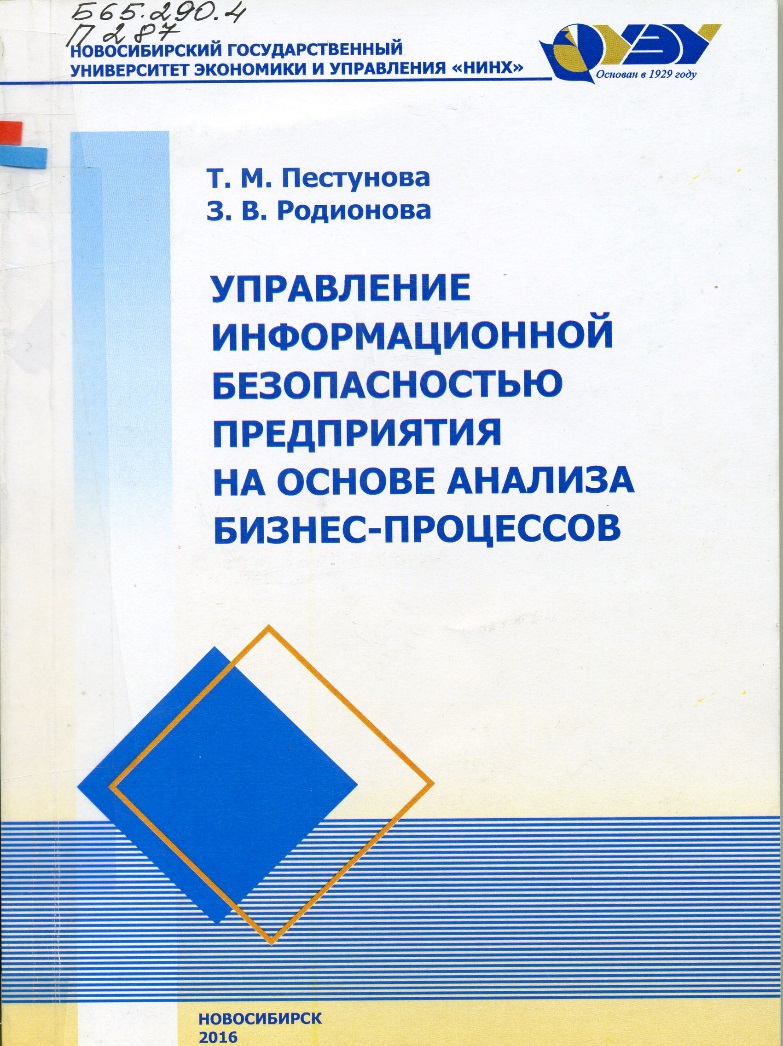 Место хранения: Абонемент научной литературы, Читальный зал учебной литературы
ФИНАНСЫ
М.А. Алексеев. Информационное пространство финансового рынка
Исследование посвящено анализу трендов и прогнозированию движущих сил развития финансового рынка на основе структурирования информационных потоков и идентификации типов поведения экономических субъектов. Оно базируется на достижениях различных экономических школ и носит междисциплинарный характер, что, с одной стороны является закономерным, а с другой – позволяет обосновать оригинальный авторский подход к решению поставленной задачи.
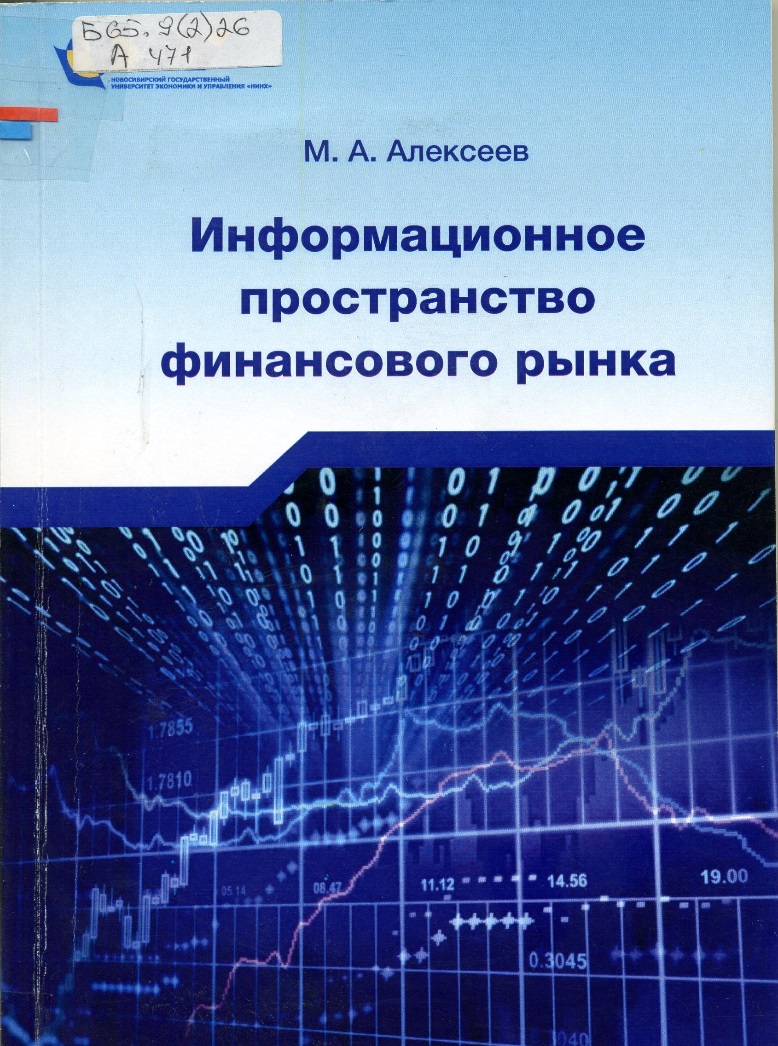 Место хранения: Абонемент научной литературы, Читальный зал учебной литературы
ИСТОРИЯ И ЮРИСПРУДЕНЦИЯ
Д.А. Савченко. Правовые средства защиты политического строя русского средневекового государства (X-XVI вв.)
Монография посвящена историко-правовым и теоретико-0правовым аспектам защиты политического строя средневековой Руси в X-XVI вв. Юридические вопросы рассмотрены в контексте особенностей политической и правовой  системы государства на различных этапах его развития. Механизм правовой охраны политического строя охарактеризован  на основе исследования  летописей и других источников, отразивших религиозно-правовую доктрину, содержание обычаев, договоров и актов законодательства, примеры практики по конкретным делам.
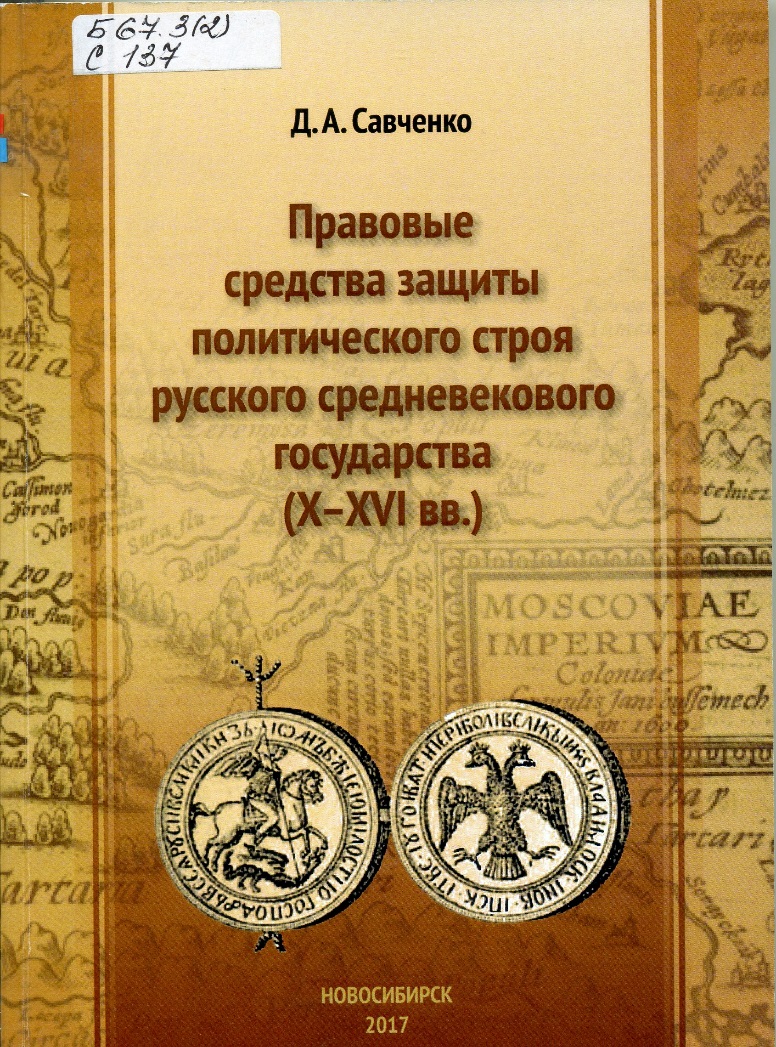 Место хранения: Абонемент научной литературы, Читальный зал учебной литературы
А.Г. Тепляков. Деятельность ВЧК-ГПУ-ОГПУ-НКВД (1917-1941 гг.): историографические и источниковедческие аспекты
В работе впервые комплексно оцениваются историографические и источниковедческие  возможности изучения такой актуальной темы, как история советских органов госбезопасности. Автор выделяет в исследовательской литературе , посвящённой ВЧК-НКВД, как объективную составляющую, так и мифологию, призванную приукрасить криминальные аспекты чекистской работы – террор, провокационные методы использования агентуры, уголовщину кадрового состава. Значительное место  уделено критическому разбору точек зрения на историю «органов», предложенных зарубежными историками. Анализ источниковедческой базы доказывает богатые возможности нахождения сведений о чекистской работе и кадрах не только в официальных документах ВЧК-НКВД из ведомственных партийно-государственных архивохранилищ, но и в газетной хронике, мемуарах и даже беллетристике.
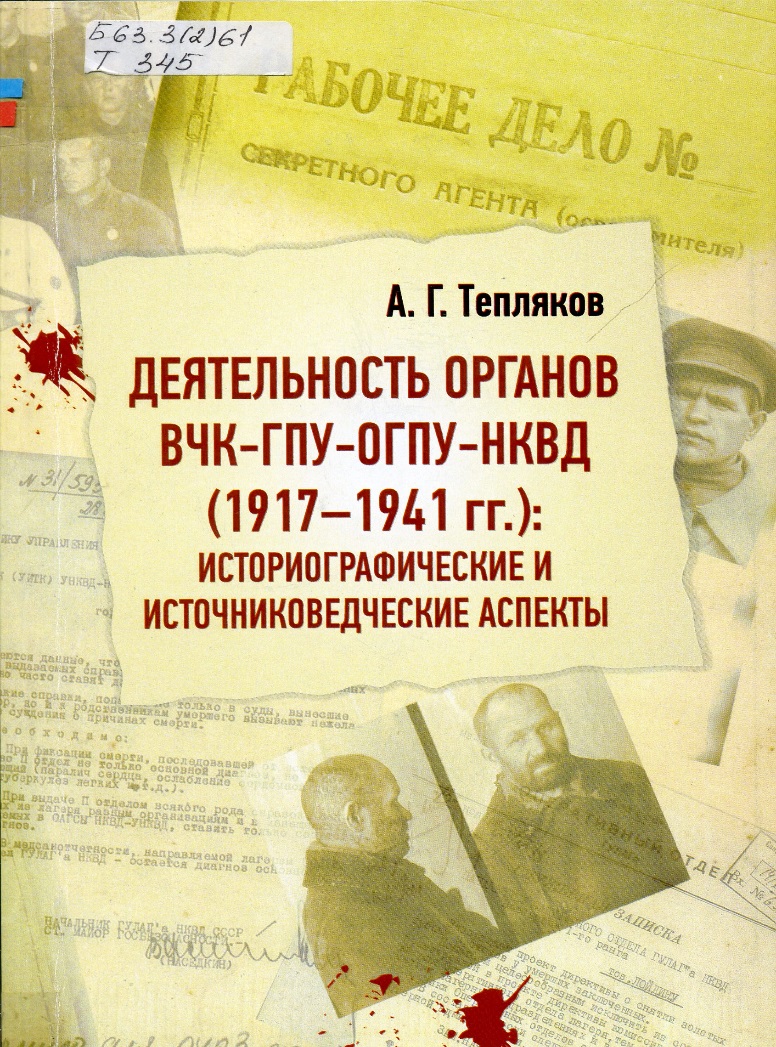 Место хранения: Абонемент научной литературы, Читальный зал учебной литературы
М.С. Саломатина. «Выборы в Советской России»: законодательство и практика реализации (1918-1936 гг.) - 2-е изд., испр. и доп.
Монография посвящена проблемам становления советской избирательной системы в послереволюционное двадцатилетие. В исследовании осуществлен системный анализ избирательного законодательства и практики его реализации в контексте социально-политической истории советского государства 1920-1930-х гг. Центральное место отводится анализу основных институтов советской избирательной системы: деятельности избирательных комиссий, лишению избирательных прав, проведению выборов. Наряду с институциональными аспектами освещаются особенности и проблемы реализации избирательного законодательства на местах.
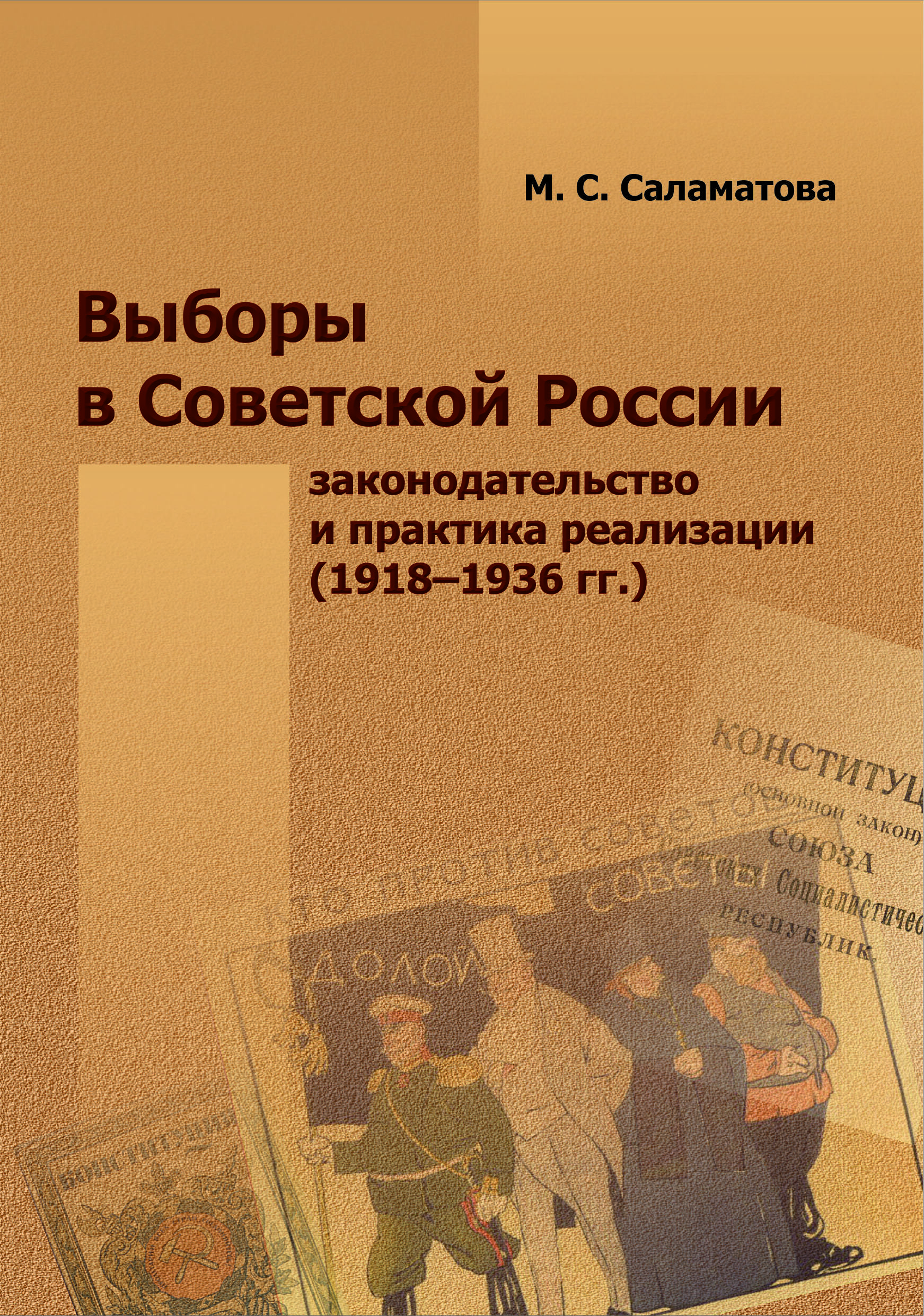 Место хранения: Абонемент научной литературы, Читальный зал учебной литературы
Д. М. Шиловский, М.В. Шиловский. Административно-территориальное устройство и управленческий аппарат Азиатской России(конец XVI – начало XXI в.)
В работе рассматривается специфика территориально-административной организации и деятельности управленческого аппарата присоединенной (преимущественно мирно) Азиатской России. С опорой на широкий круг исследований иопубликованные источники отслеживается трансформация отечественной бюрократии на уровне крупного региона в досоветский, советский и постсоветский периоды. Авторам представляется, что изучение и обобщение накопленного опыта всистеме государственного строительства, помимо научной актуальности, позволяет дать экспертную оценку подходов к выработке взаимоотношений управленческой иерархии в дихотомии «центр — периферия». В управленческой парадигме центральная власть постоянно колебалась между жесткой централизацией и региональным автономизмом. Совокупность экономических, этносоциальных и политических факторов заставляла вносить коррективы в управленческие подходы к пространственному развитию Сибири. Решение заявленных в монографии проблем потребует усилий не одного поколения историков. Учитывая научную значимость и состояние разработки темы, авторы попытались в очерковой форме рассмотреть ее основные компоненты: административно территориальную структуру, факторы, влиявшие на ее эволюцию, и управленческий аппарат (в лице воевод, губернаторов дореволюционных и современных, партийных секретарей).
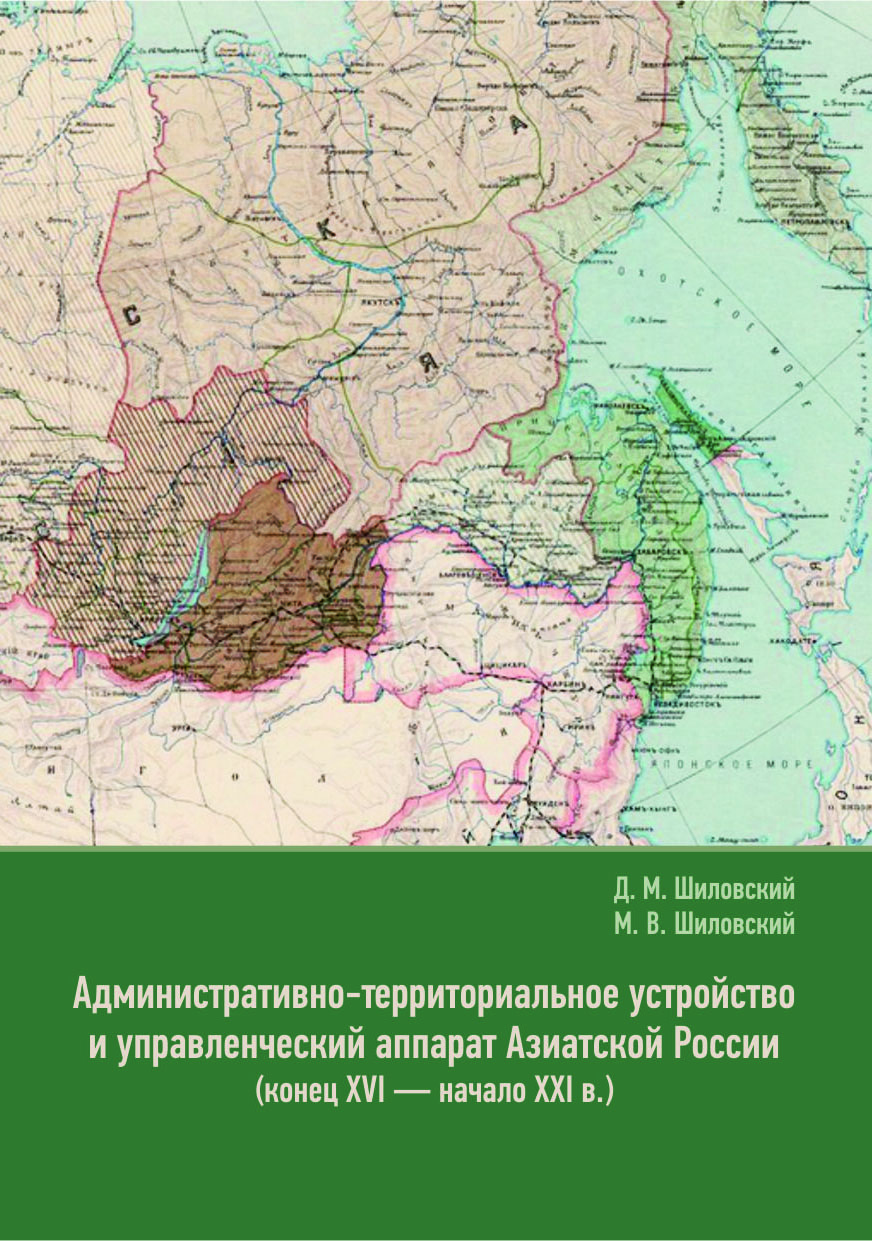 Место хранения: Абонемент научной литературы, Читальный зал учебной литературы
ВСЯ ПРЕДСТАВЛЕННАЯ ЛИТЕРАТУРА ДОСТУПНА В РЕЖИМЕ ON-LINE В ЭБС НГУЭУ